ПРОЕКТ НА ТЕМУ:«Наши имена»
Работу выполнила 
Ученица 3 «Б» класса
                                                  МБОУ СОШ № 34
                                                 Матвейкина Ульяна
                                                       г.Старая Купавна
                                                            2017 год
Цель:  раскрыть тайны наших имен
Задачи:
Найти четкое определение понятия «имя»
Узнать историю происхождения имен
Выяснить как называют детей современные родители
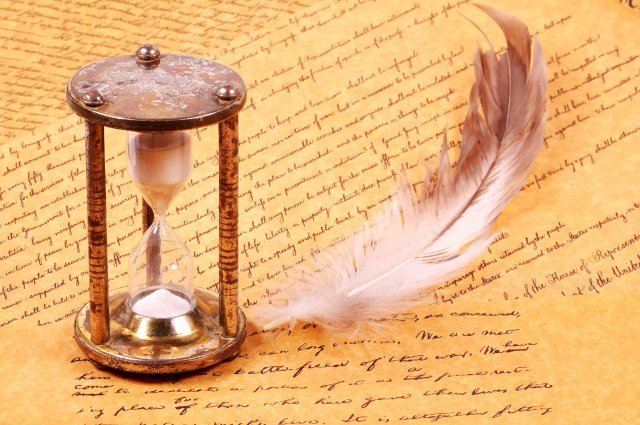 «Имена, имена, имена –
В нашей речи звучат неслучайно:
Как загадочна эта страна –
Так и имя – загадка и тайна»
                                     ( С.Маршак)
Имя – это слово, которым зовут, означают особь, личность.
«Имя» по-гречески  «онома», поэтому наука об именах называется «ономастика»
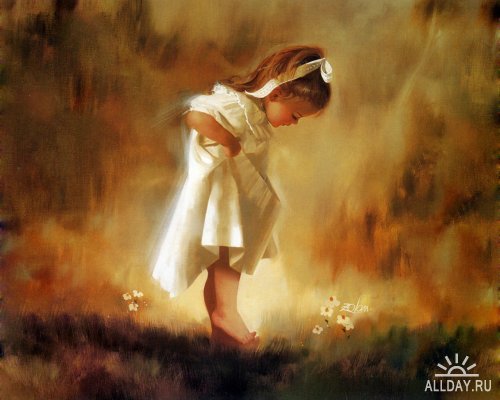 Человеческое имя с древнейших времен обладает магической силой, является объектом различных теорий и исследований. Имя окутано завесой тайны. Это таинственный мир, разнообразный и красочный, непостижимым образом влияет на наши судьбы…
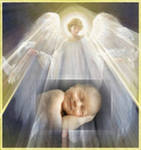 История имен
Имена появились на заре человеческой истории, вместе с появлением речи. Наши предки, жители Древней Руси, носили имена – клички, взятые от  названий животных, растений, вещей …
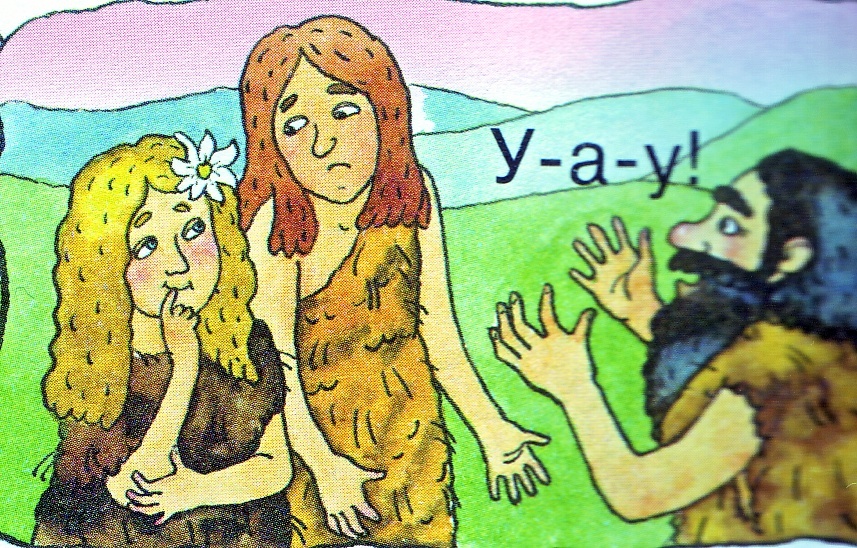 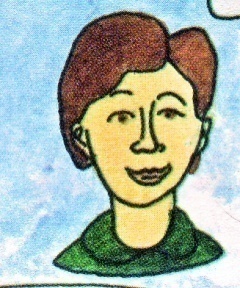 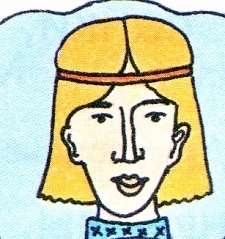 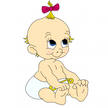 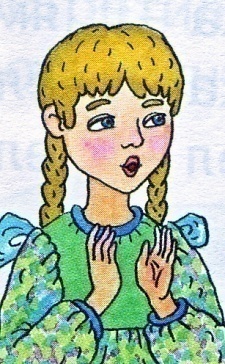 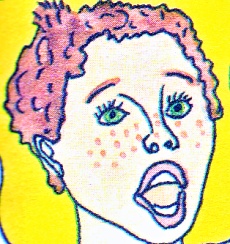 Беляк
Черныш
Мал
Рябой
Светлана
Были имена, отражавшие порядок появления детей:
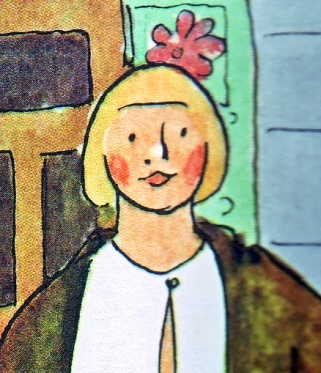 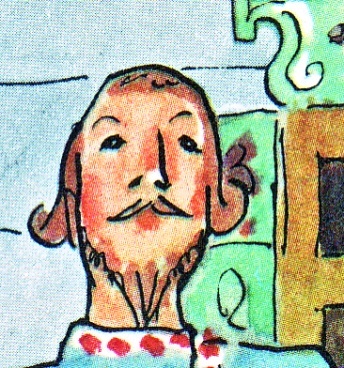 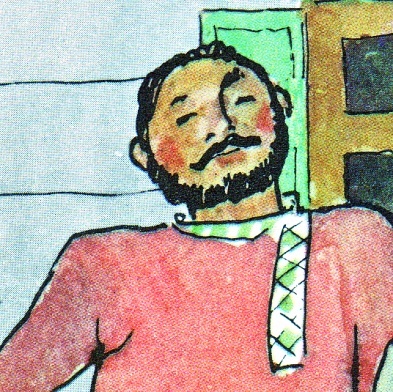 Вторуня
Старшой
Первой
По характеру:
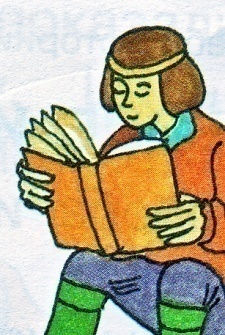 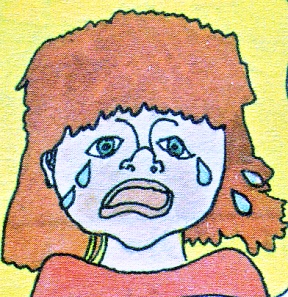 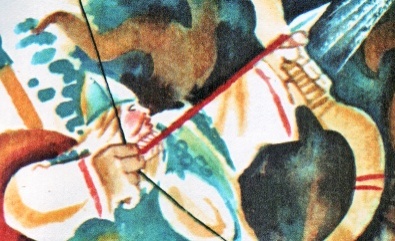 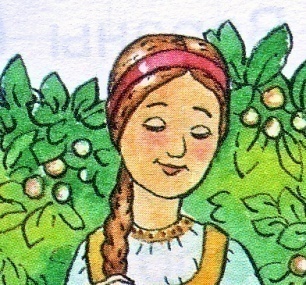 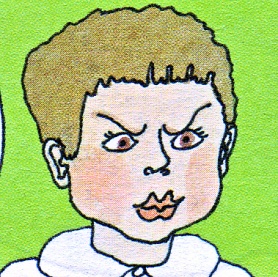 Храбр
Несмеяна
Умник
Добрава
Досада
Простые и двухосновные древнеславянские имена:
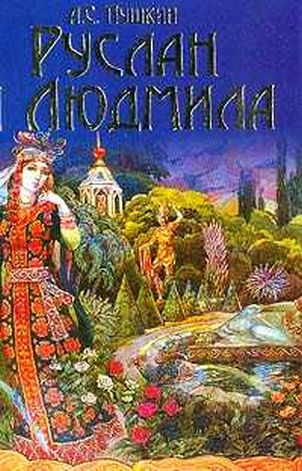 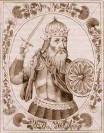 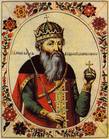 Владимир
Святослав
Людмила
Скандинавские имена:
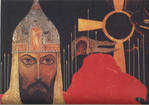 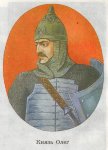 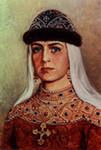 Игорь
Ольга
Олег
Имена бывают различные: прекрасные и неблагозвучные, экзотические и обширно распространенные. В нашей  стране  мужские и женские имена давались детям по церковному календарю. Сейчас выбор имени зависит от  предпочтения родителей.  Иногда ребенка называют:
согласно семейным обычаям, часто в память или в честь дорогого человека;
из-за красивого звучания, сочетания с отчеством ;
потому что редкое;
по совету родителей;
потому что модное,
 актуальное
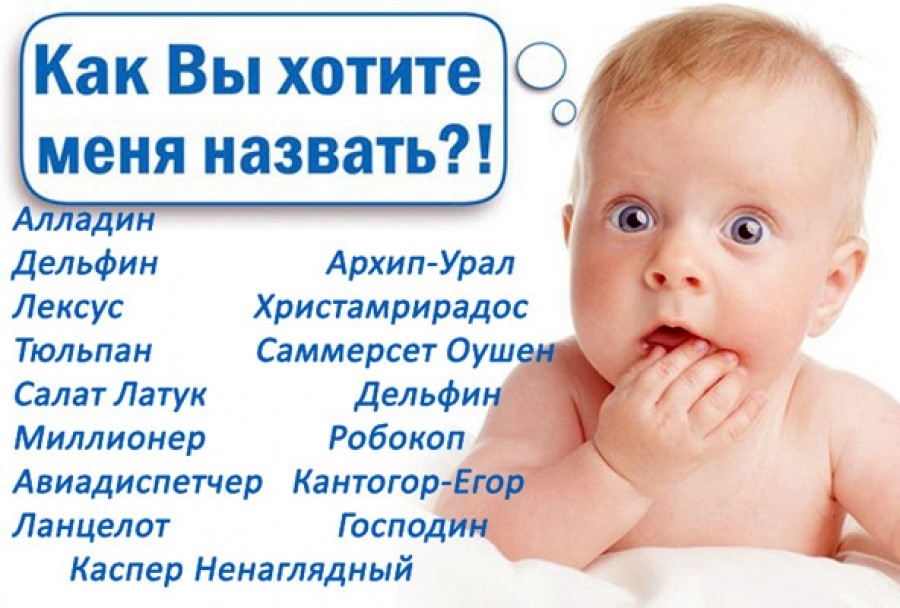 ИСТОРИЯ И ЗНАЧЕНИЕ ИМЕНИ                       УЛЬЯНА
Женское русское имя Ульяна имеет латинское происхождение. Оно  связано с латинским личным именем  Юлианус.
В Древнем Риме имя Юлианус имело значение «счастье».
На территории Руси в качестве женского имени оно вошло в обиход и использовалось до середины XVII века как Улиана. 
Церковная форма имени – Иулиания. 
С ХХ века стали популярны и другие варианты имени: Юлиана, Юлианна, Юлиания.
Вывод: 
Нашли значение слова  «имя»
Узнали  историю происхождения имен
Выяснили как называют детей современные родители
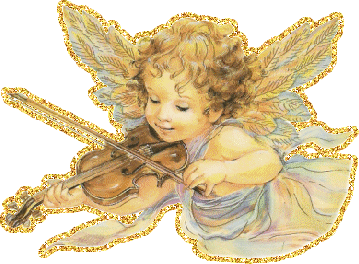 Источник:
С.Я. Маршак «Имена, имена, имена…»
Толковый словарь Даля
http://mamotvet.ru/istoriya-russkix-imen/
ulyana-znachenie-imeni-harakter-i-sudba.html
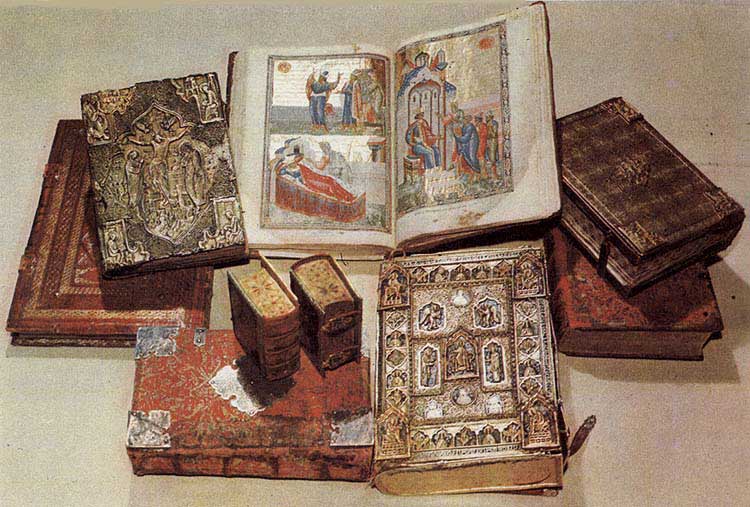 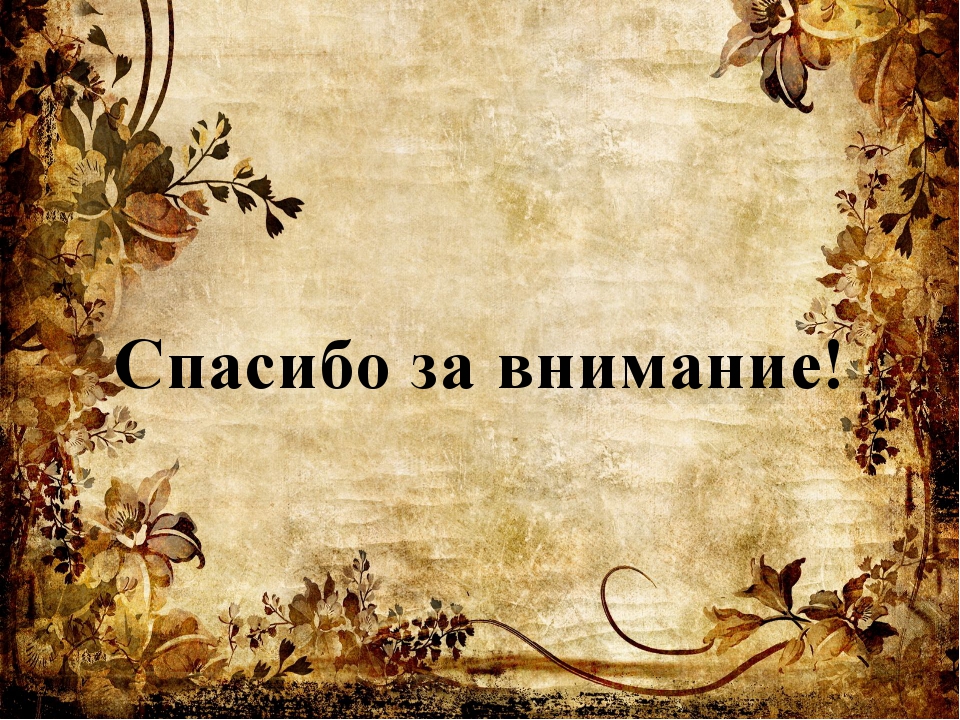